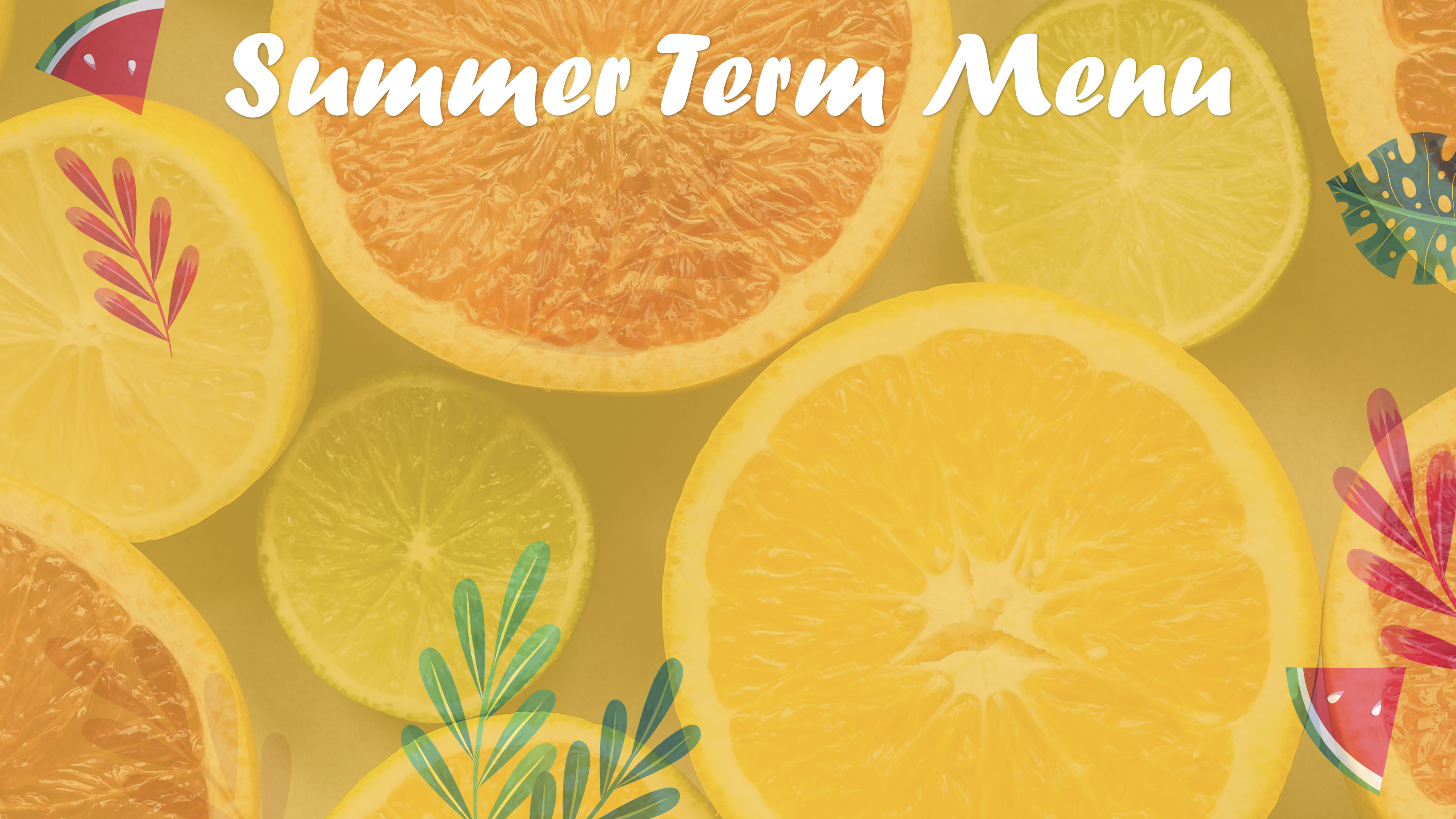 2024
Week 1
Available daily from the Main Dining Room: Soup of the day, homemade bread, Chef’s Special, jacket potatoes, pasta, sandwiches, salad bar, fresh fruit and yoghurt
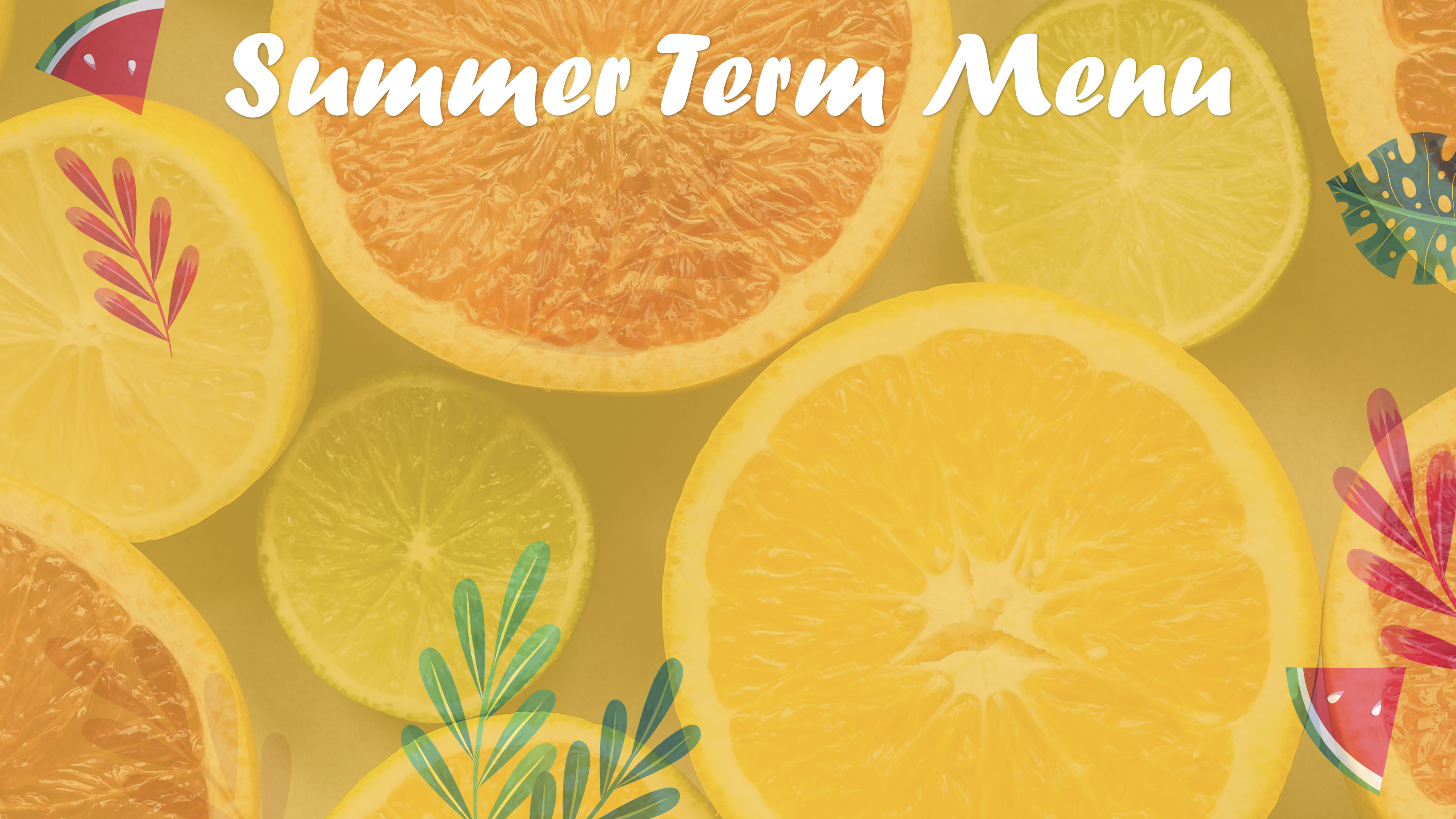 Week 2
Week 2
Available daily from the Main Dining Room: Soup of the day, homemade bread, Chef’s Special, jacket potatoes, pasta, sandwiches, salad bar, fresh fruit and yoghurt
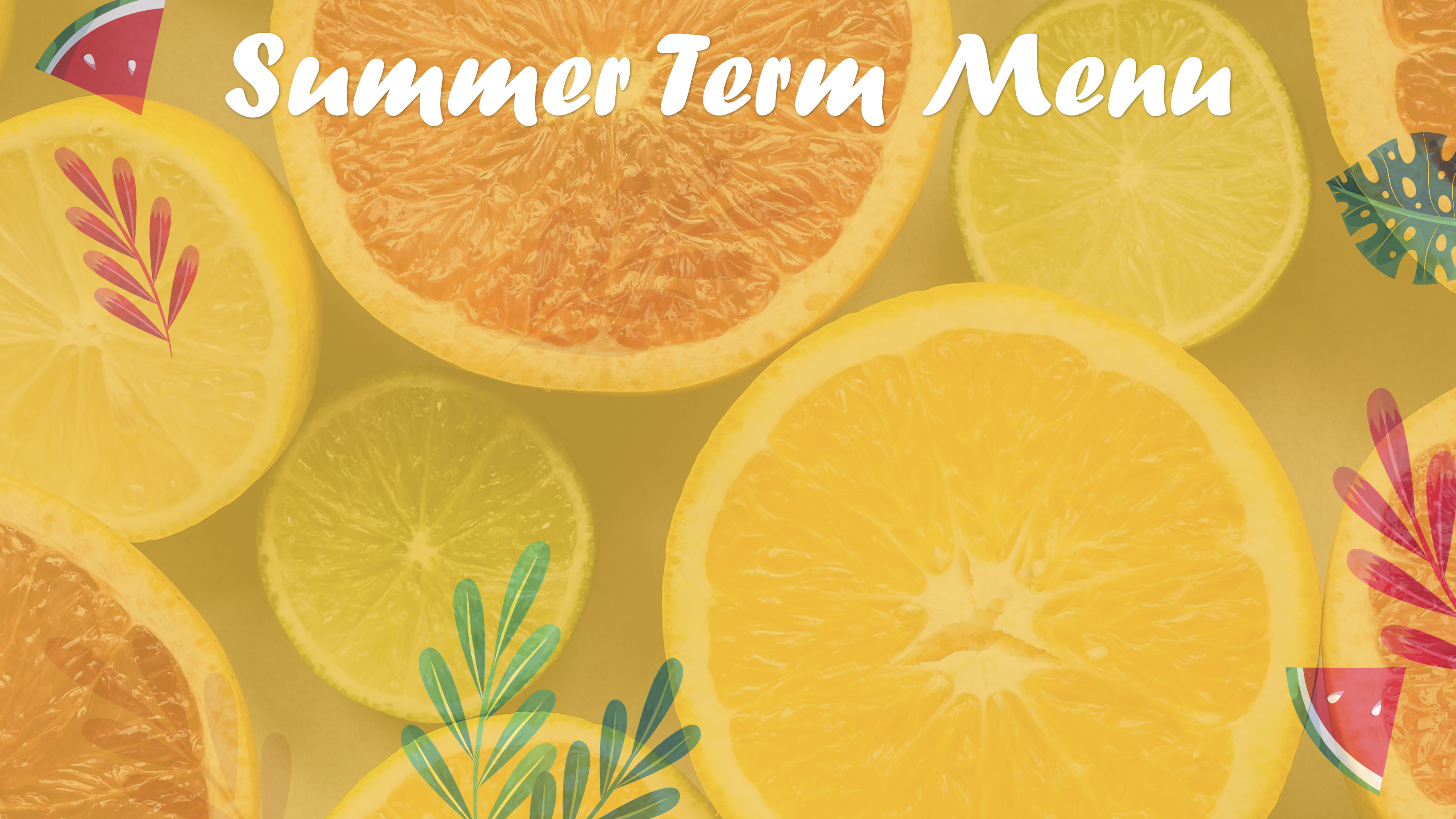 Week 3
Available daily from the Main Dining Room: Soup of the day, homemade bread, Chef’s Special, jacket potatoes, pasta, sandwiches, salad bar, fresh fruit and yoghurt